MIPS processor continued
Question
How to implement the datapath of a processor supporting jal and R type?
jal and R-type
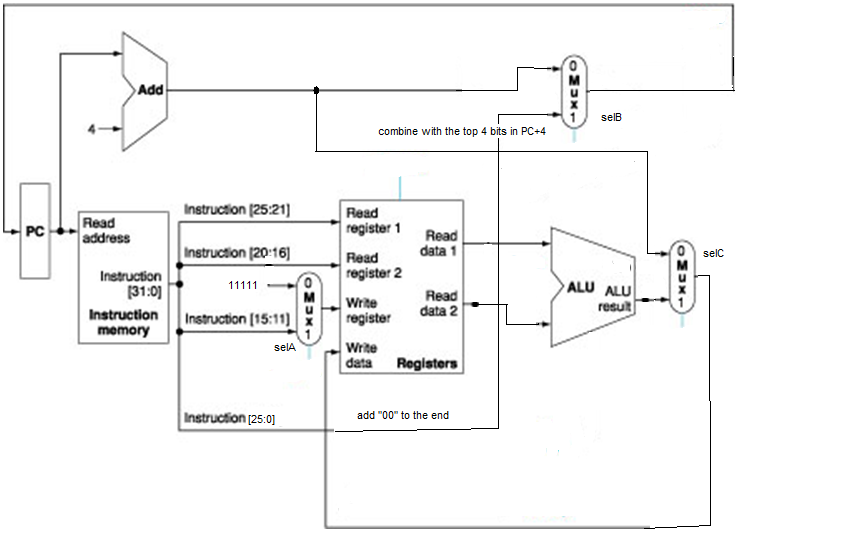 Control Signals
Control signals include ALUCtrl and the signals to control the 2-1 selectors
They are generated according to the current instruction, using the opcode [31-27] and the funct [5-0] field in the instruction.
Datapath for Memory, R-type and Branch Instructions, plus the control signals
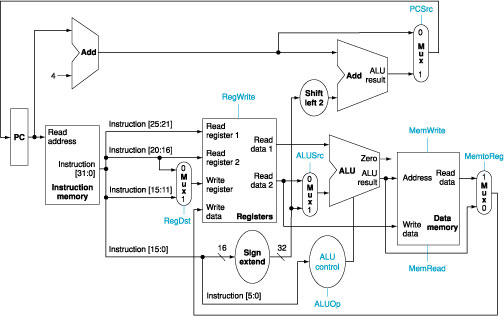 The Effect of Control Signals
6
Table for Control Line Setting
Note: Branch is anded with ALU zero output to produce PCSrc
Table for Control Line Setting
8
Truth Table for Control Function
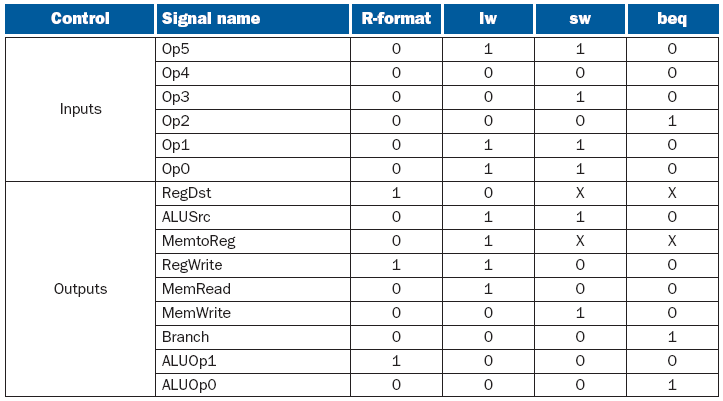 9
Implementation Using PLA
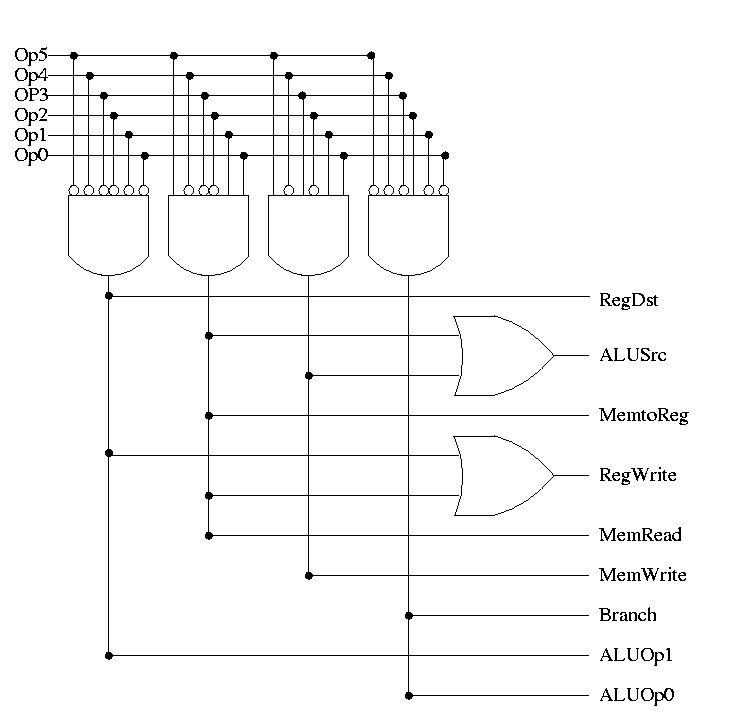 R
lw
sw
beq
The way to 
read this  -- 
There are only 4 
possible combination 
of inputs
10
[Speaker Notes: 0]
MIPS ALU unit
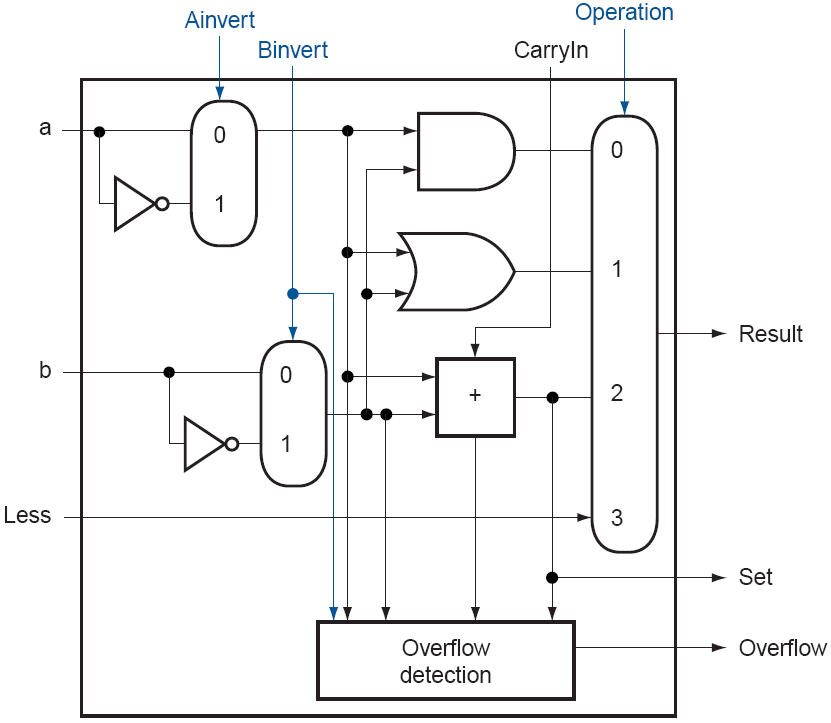 ALU Control
Use Opcode to get ALUOp, then combine ALUOp with Funct 
Two levels of decoding, more efficient
Assume ALUOp has been determined as such for each instruction
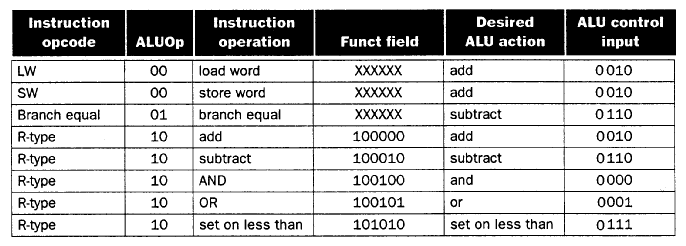 11/15/2007 5:02:13 PM
week-13-3.ppt
12
One Implementation
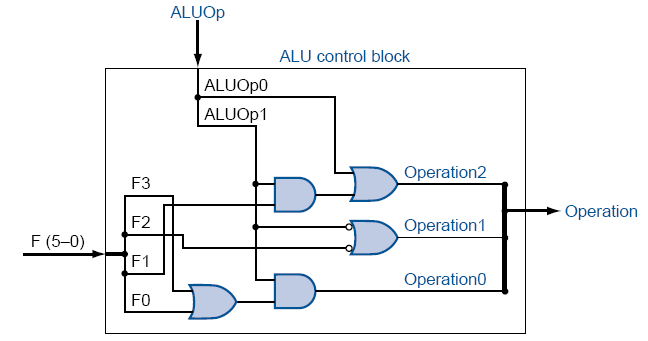 ALU control bit 3 is always 0 for this set of instructions
Can verify that the output is correct for lw, sw, beq
For R-type,  op2=F1, op1= ~F2, op0 = F3 | F0
13